জাতির পিতা বঙ্গবন্ধু শেখ মুজিবুর রহমানের জন্মশত বার্ষিকীতে বাগেরহাটের জেলা প্রাথমিক শিক্ষা অফিসারের শ্রদ্ধাঞ্জলি
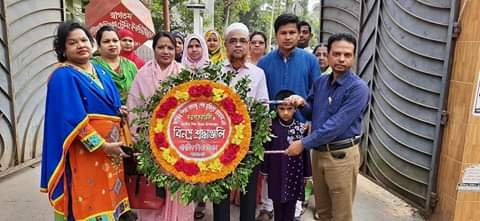 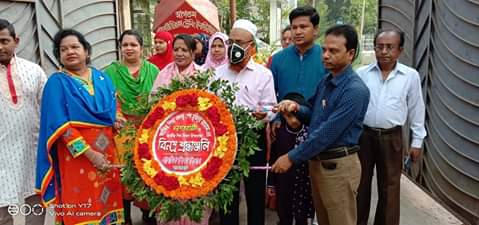 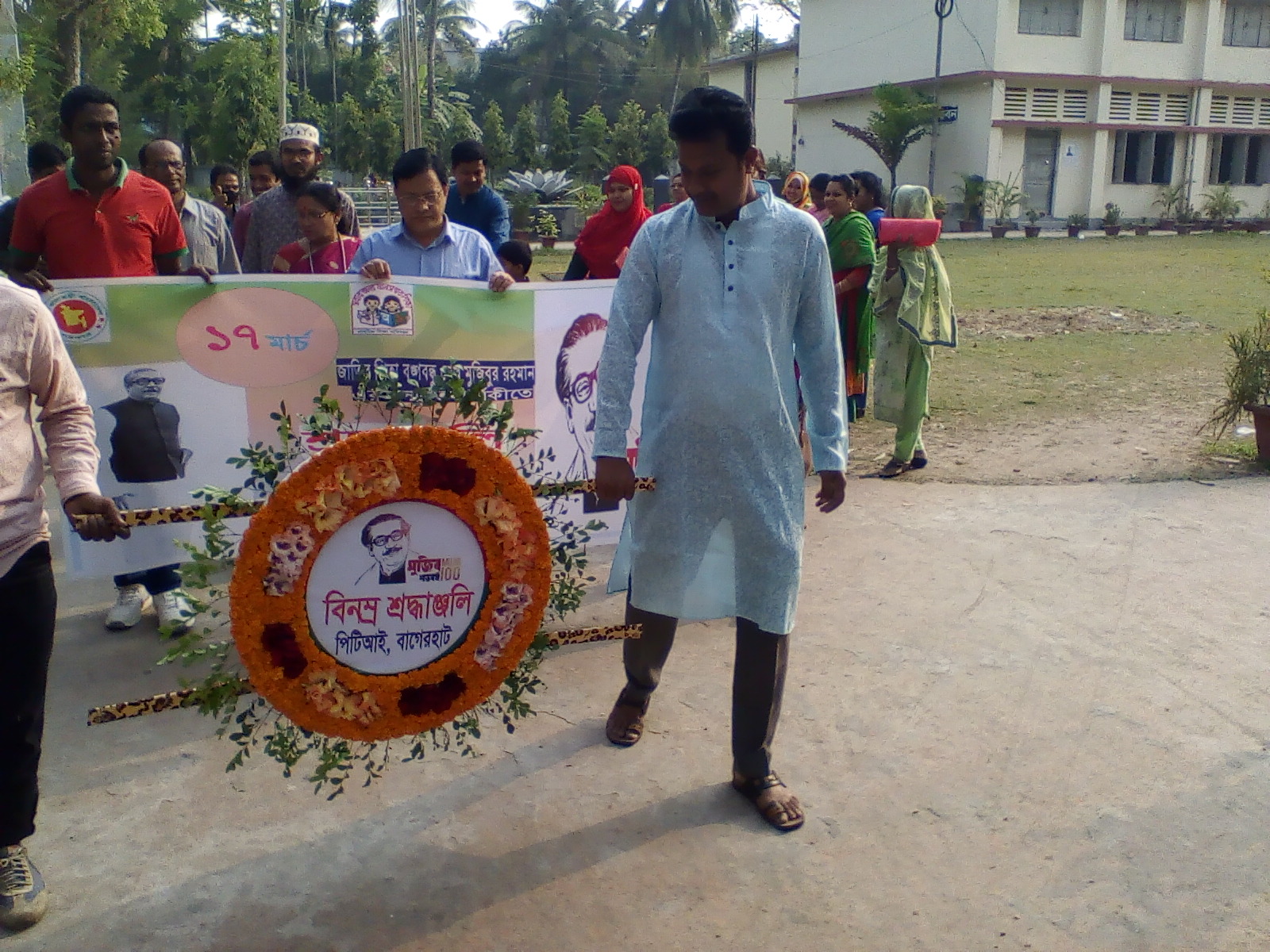 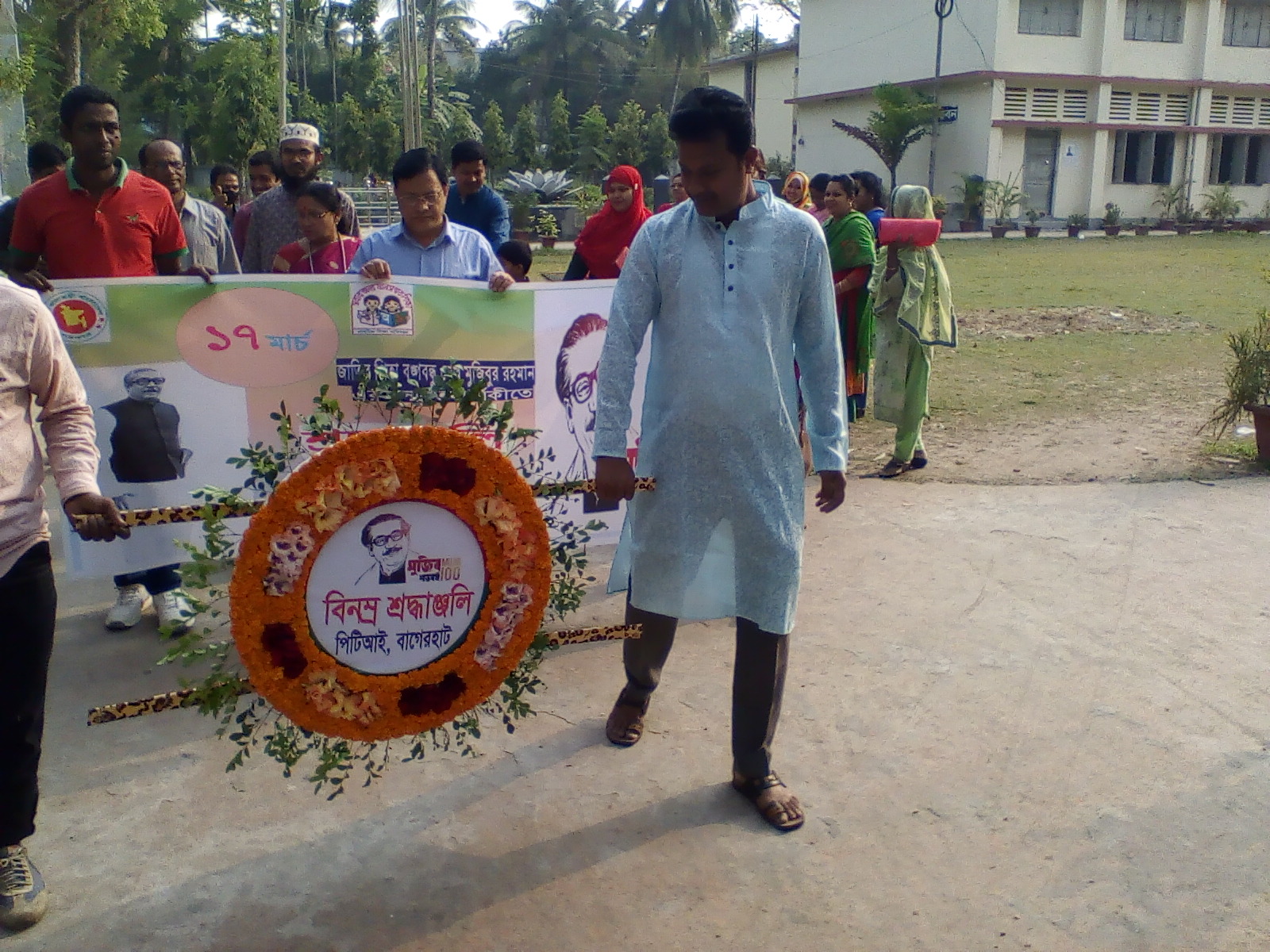 বাগেরহাট পিটিআই এর সুপার মহোদয়ের শ্রদ্ধাঞ্জলি
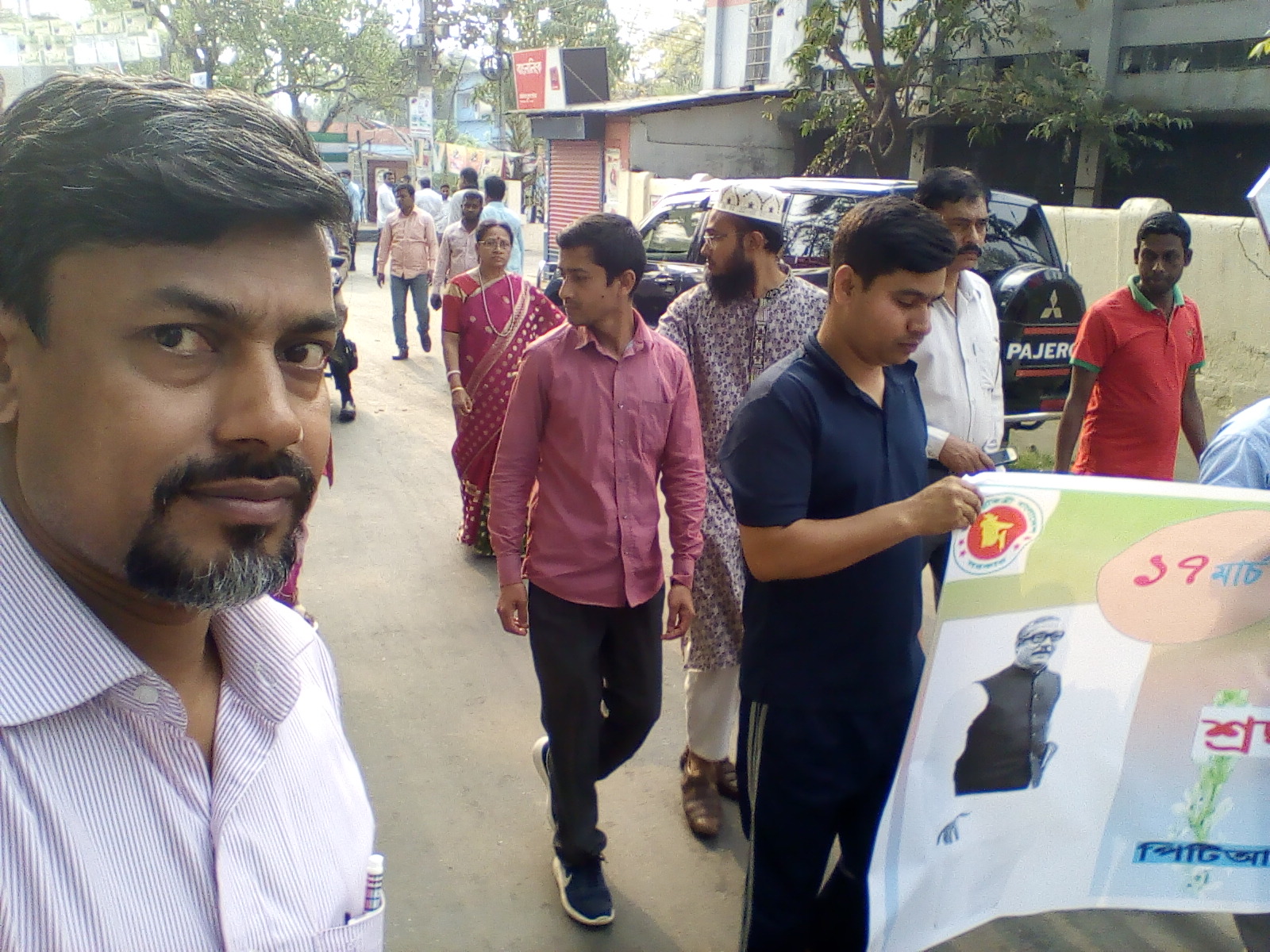 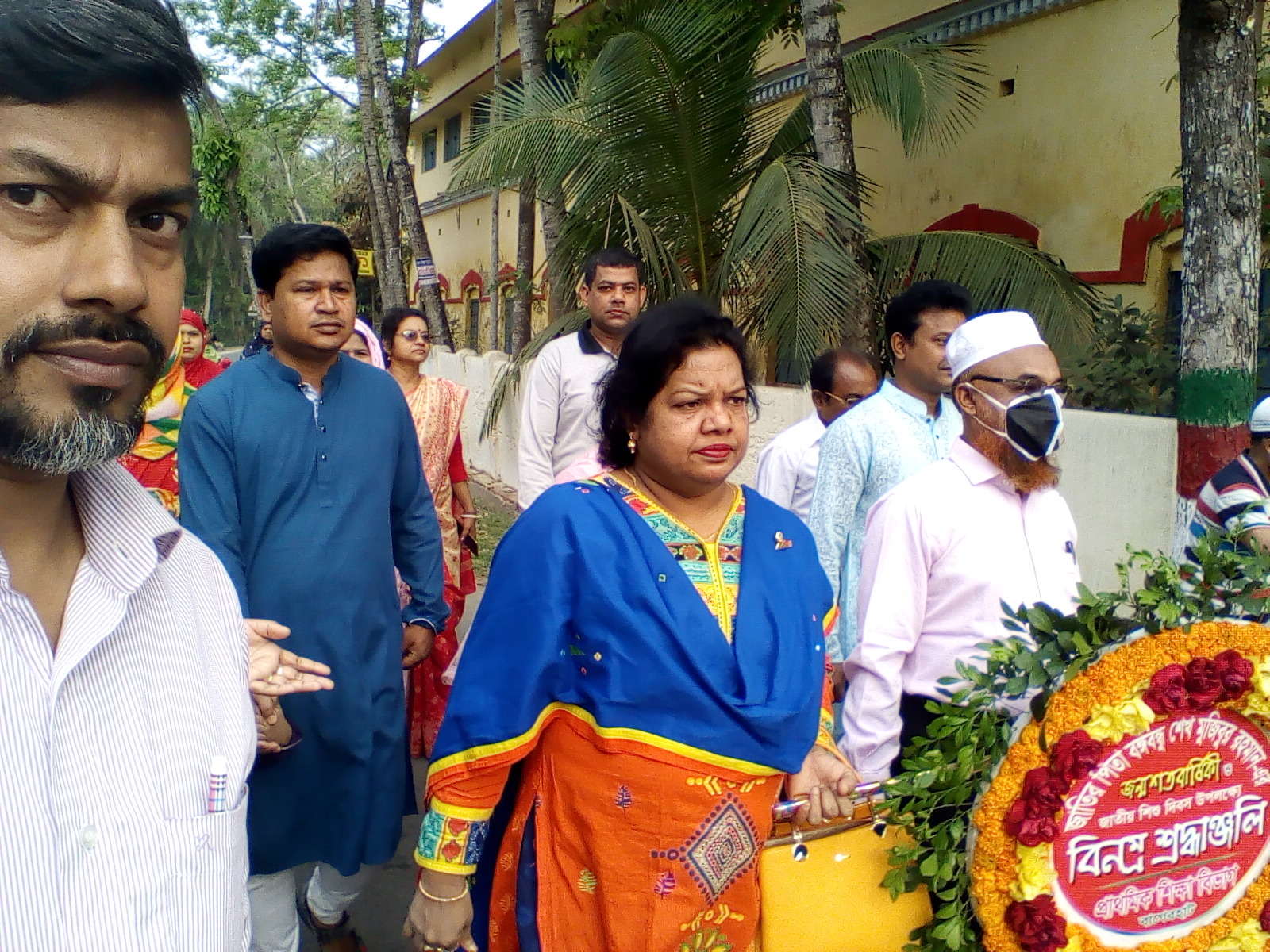 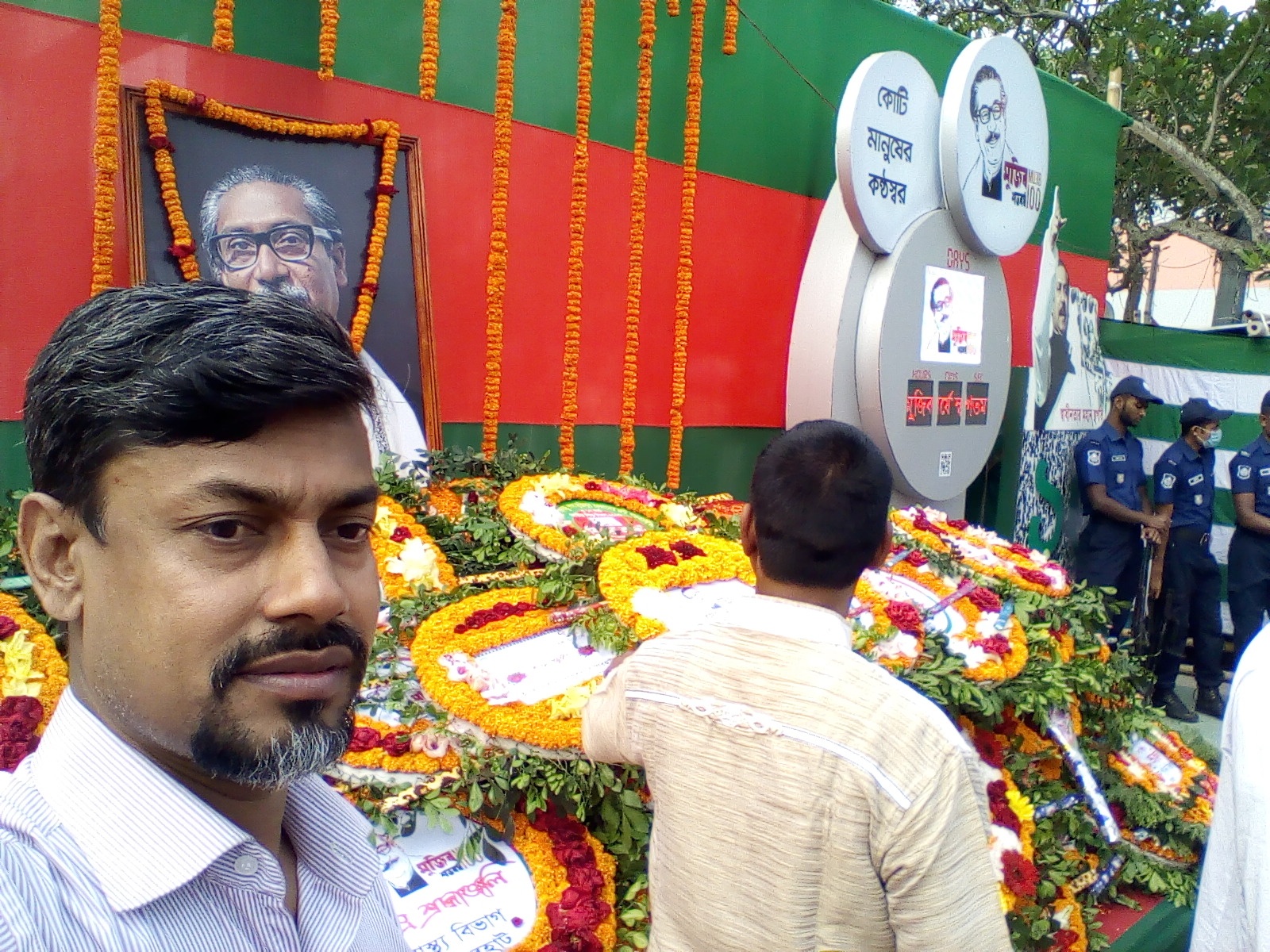